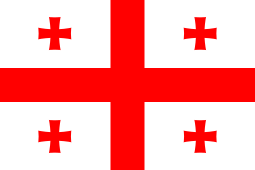 Problem № 12Milk
Reporter: Saba Gogichaishvili
Team: Georgia-Georgians
Problem
Develop simple methods allowing determination of some of the important properties of milk. Suggest an investigation requiring comparison of various milk samples.
Plan
Determine most important properties
Find ways to measure properties
Measurements on different mammals
Cows
Goats
Humans
Conclusion
Most important properties
Nutrients
Lipids
Proteins
Carbohydrates
Energetic value
Acidity
Density
Heat stability
Antibiotics presence
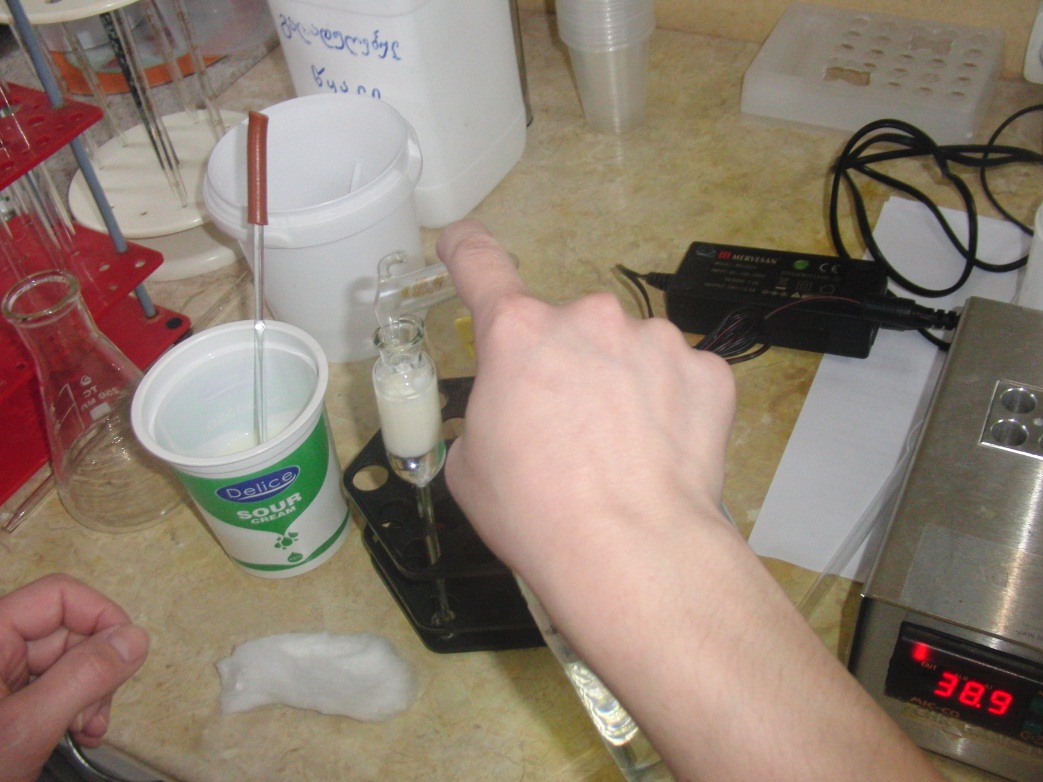 Lipids(Centrifugating)
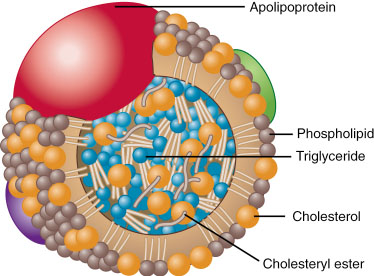 Proteins
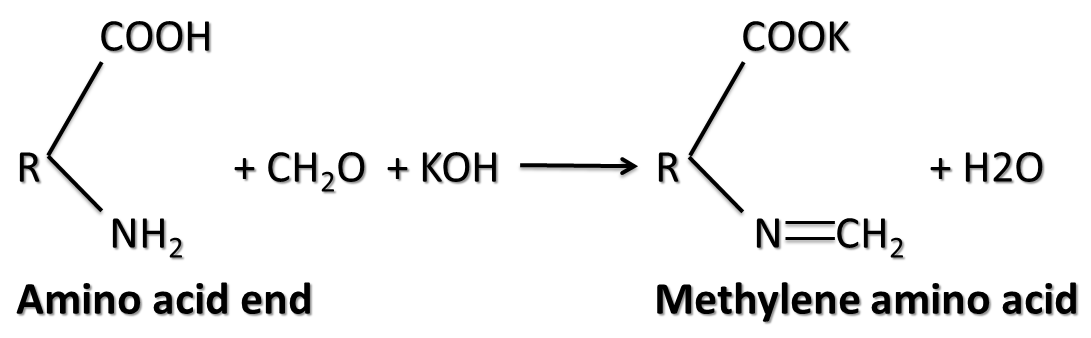 Carbohydrates
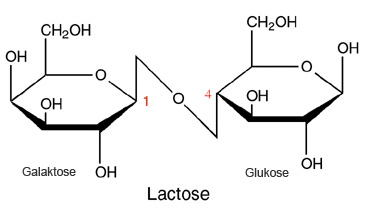 Energetic value
Energetic value=Caloricity*Concentration
Acidity
Terner degree = T0
Density
Heat resistance
Antibiotics presence
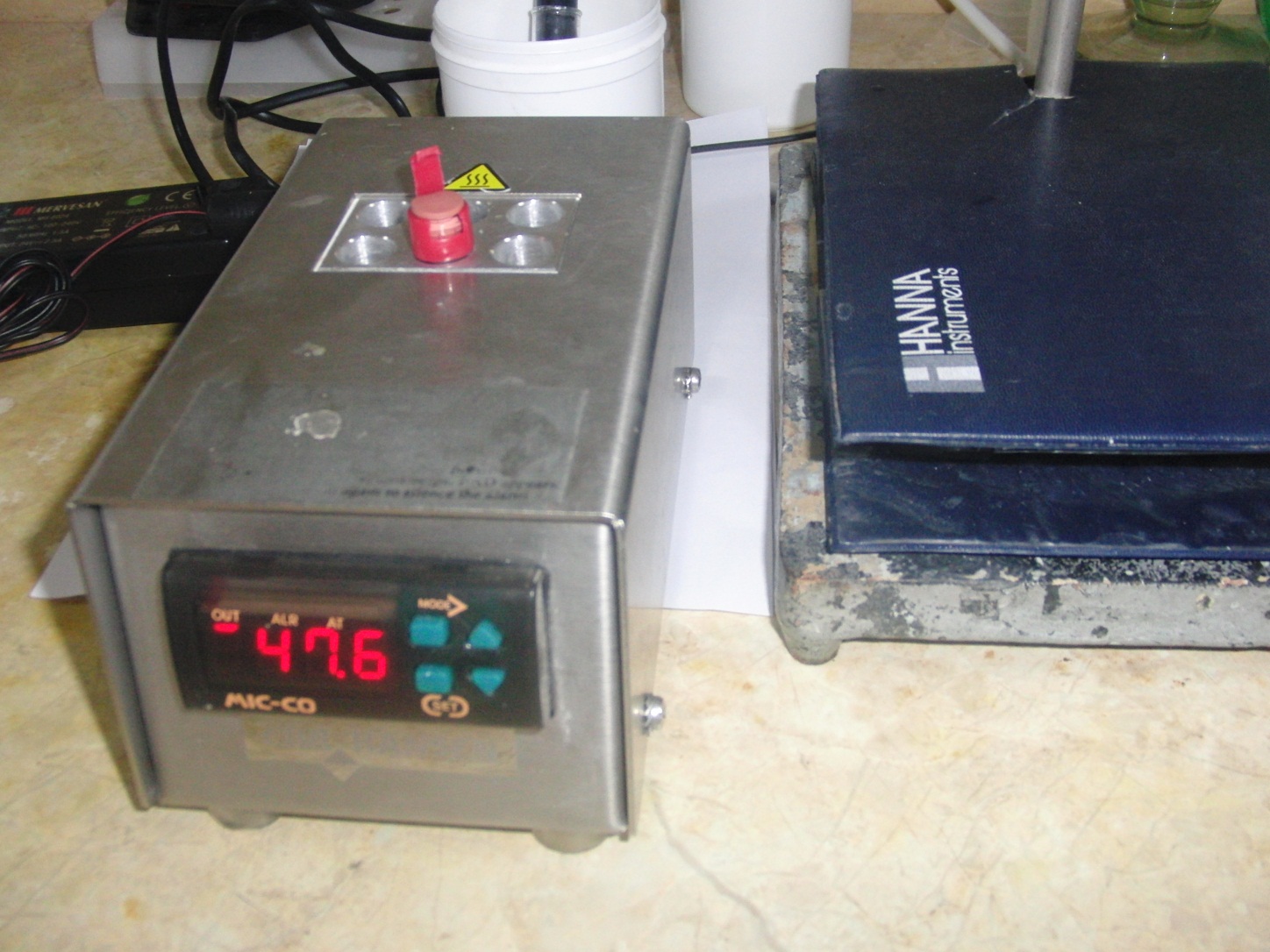 Cows